LEGO MINECRAFT
Matija Jordan 1. A
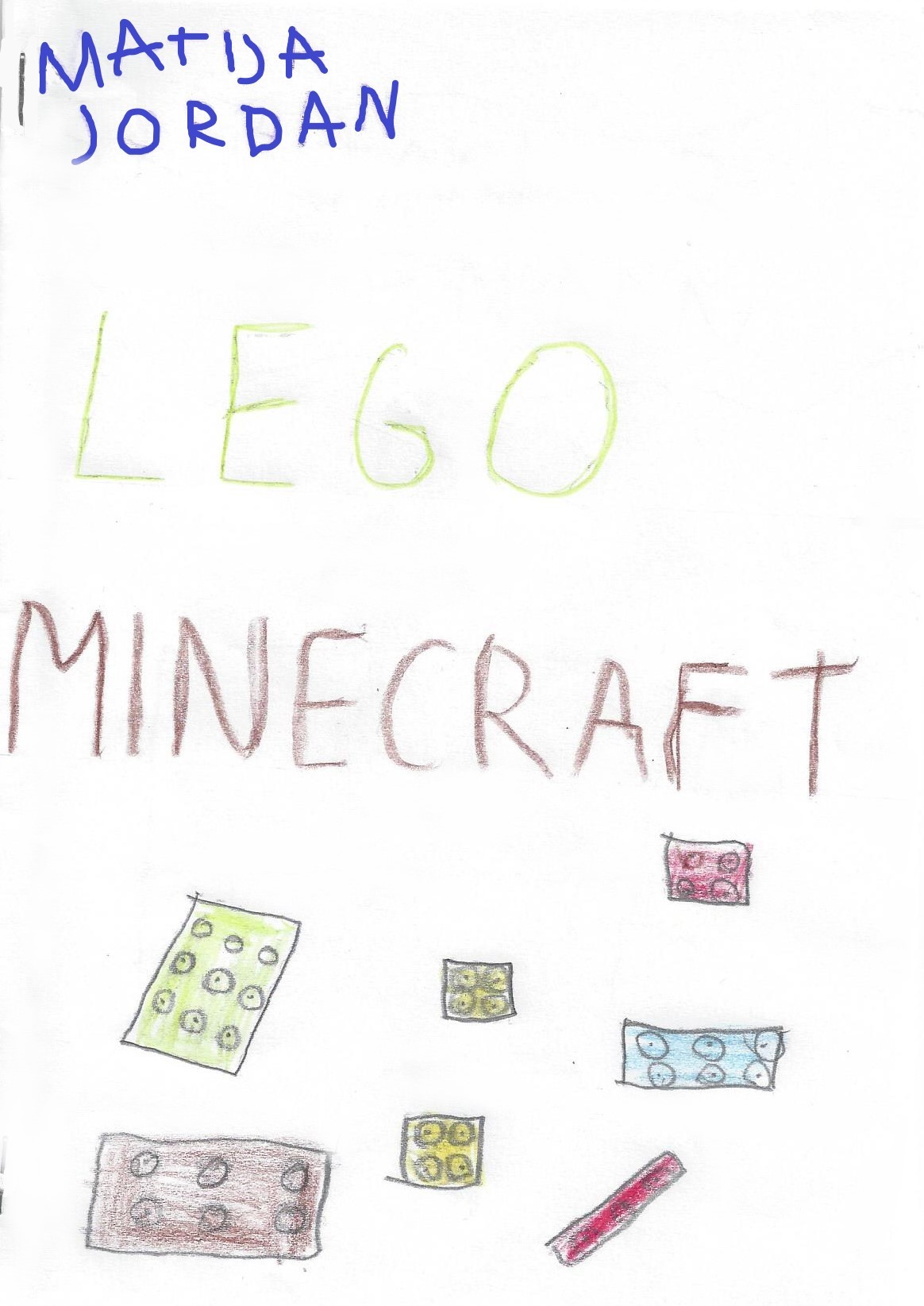 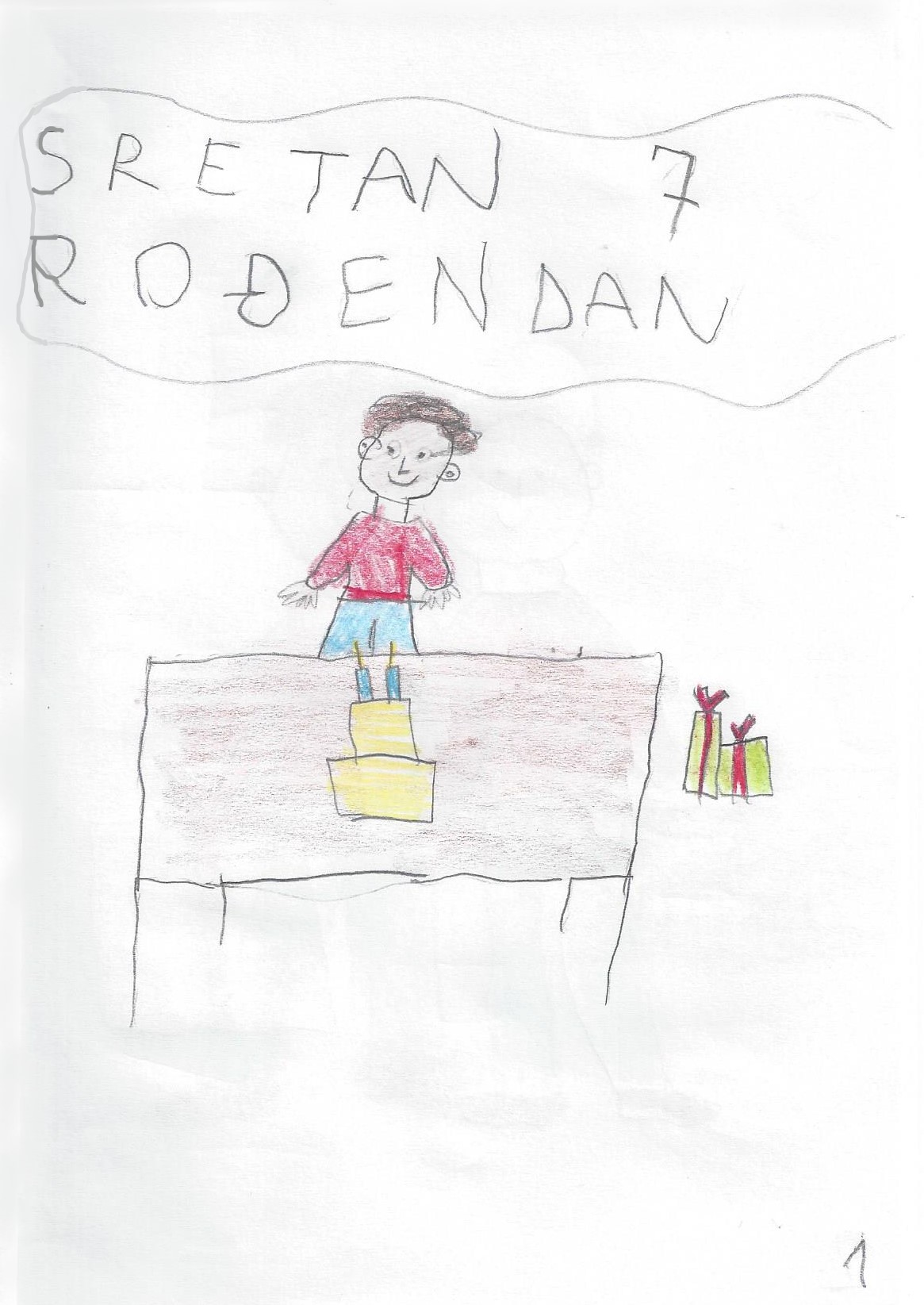 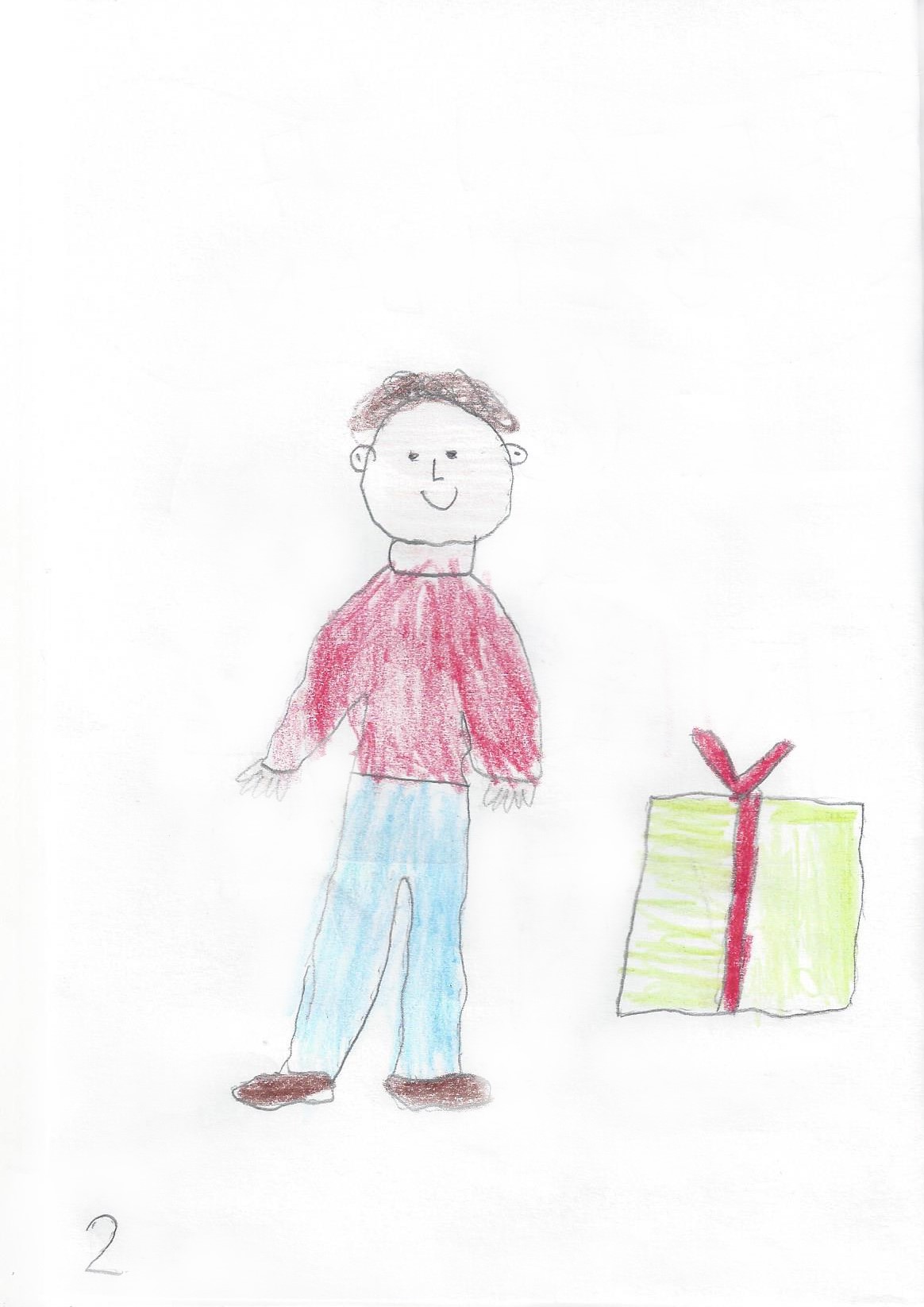 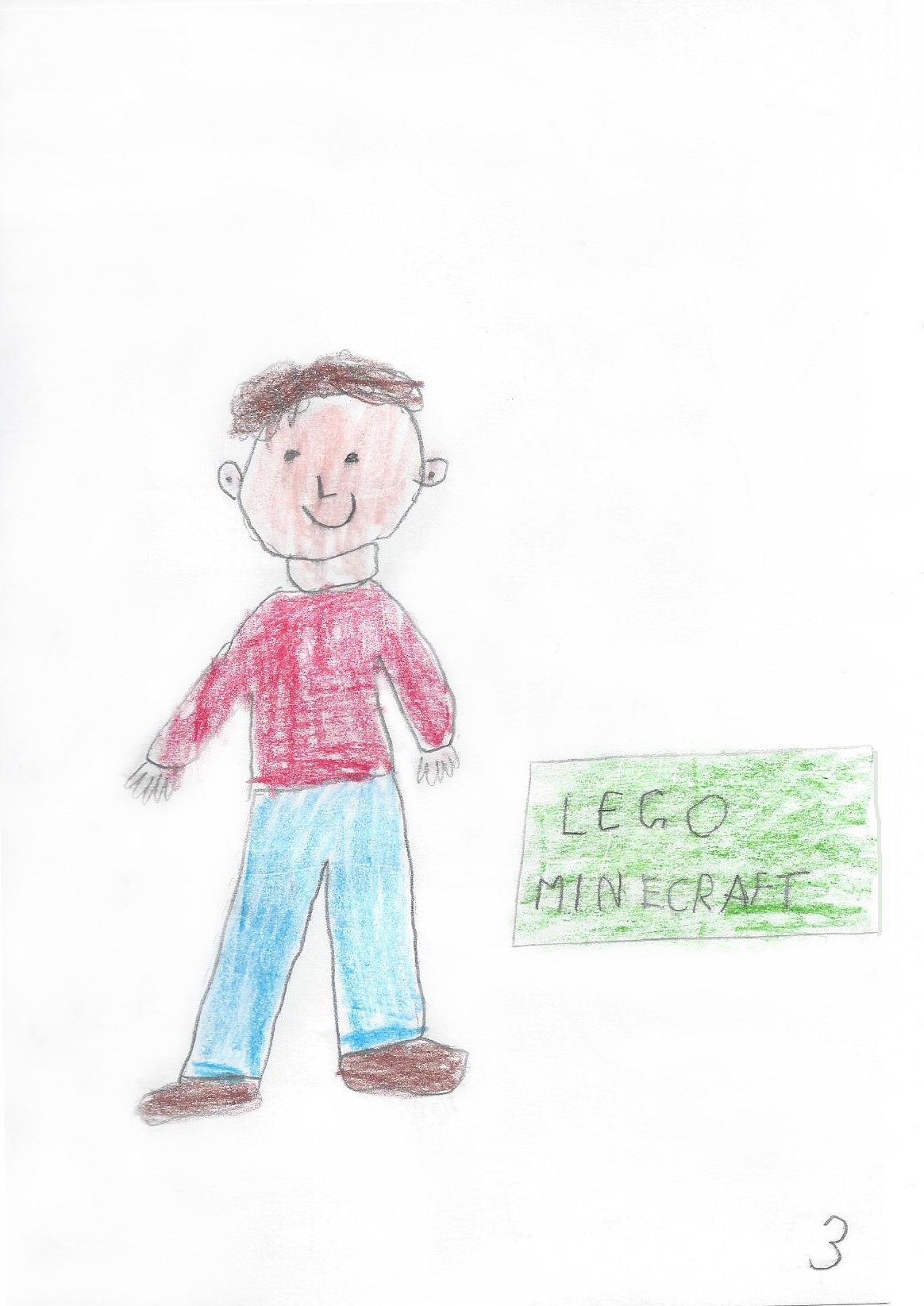 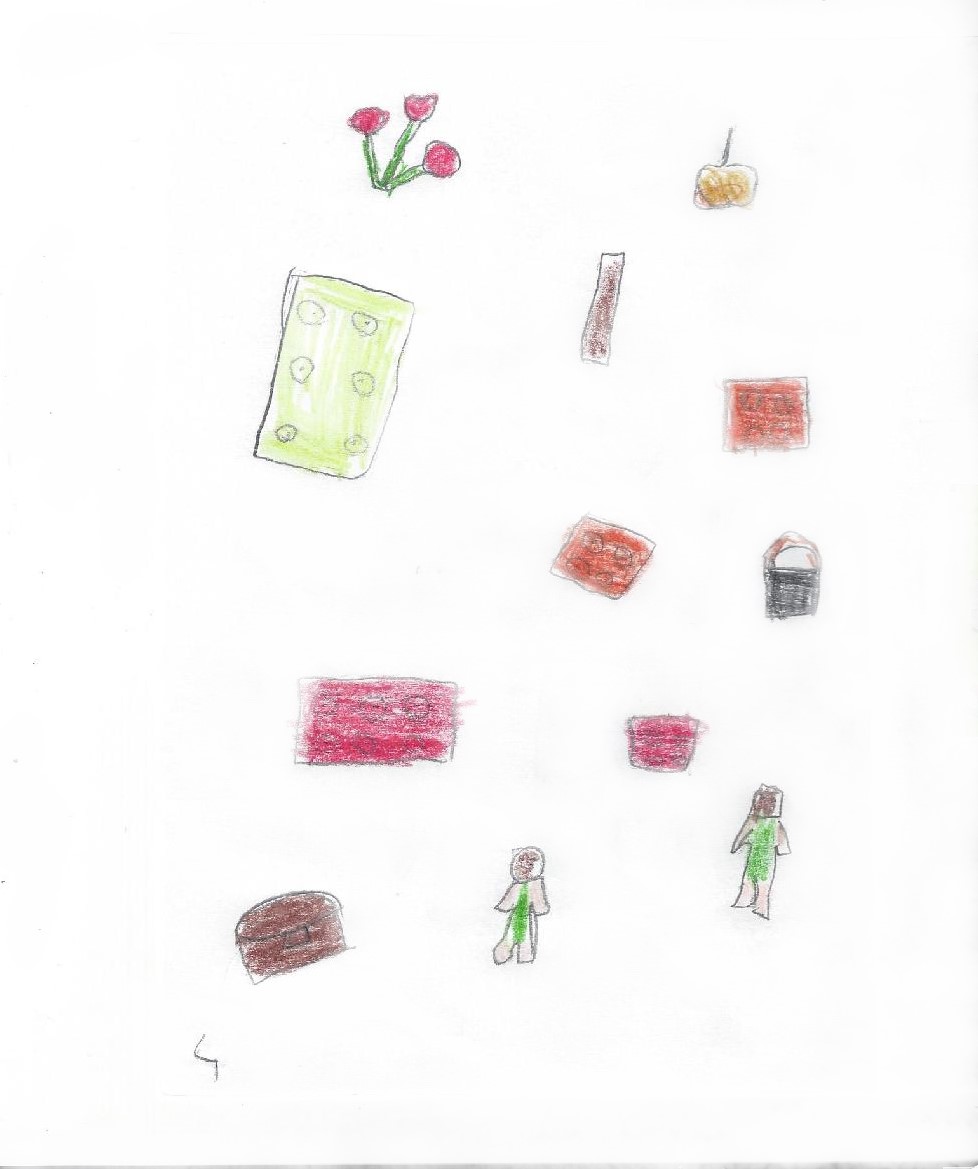 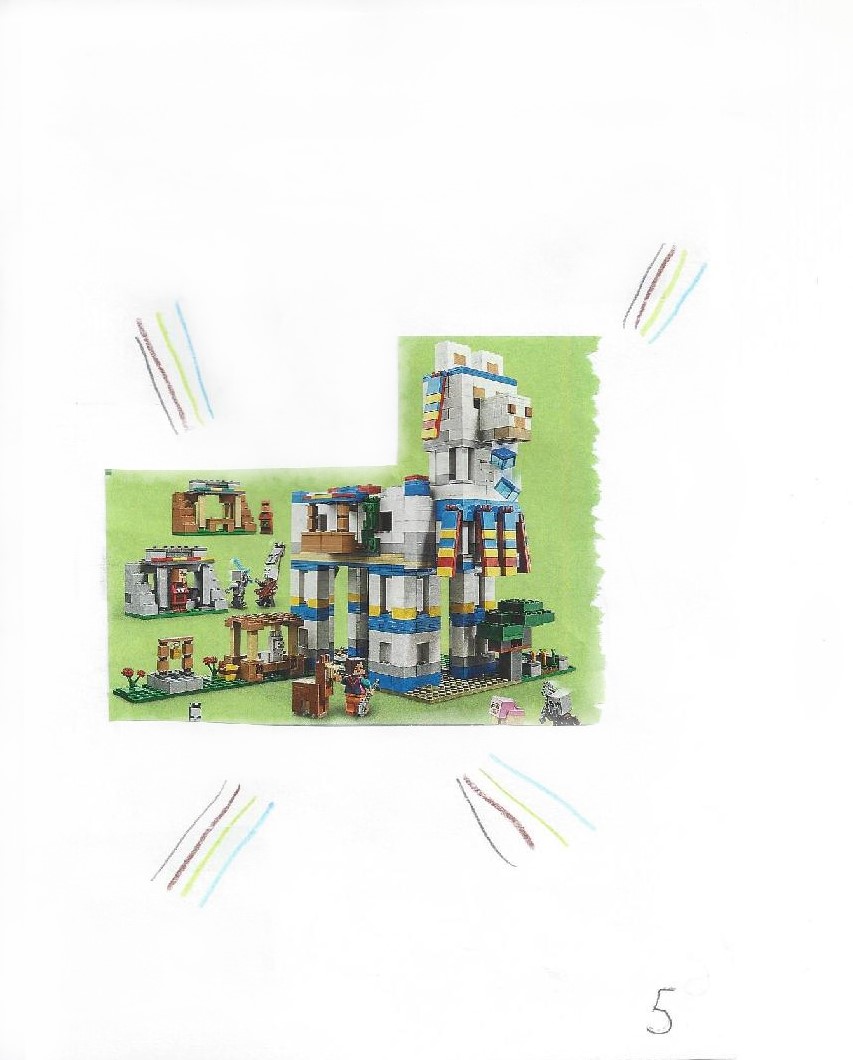 Nakon prvog posjeta školskoj knjižnici, Matija je osmislio svoju malu slikovnicu.
Bravo Matija